OMÜ Hayvanlara Destek Topluluğu
WEBİNAR
ADALET VE HAYVANLAR
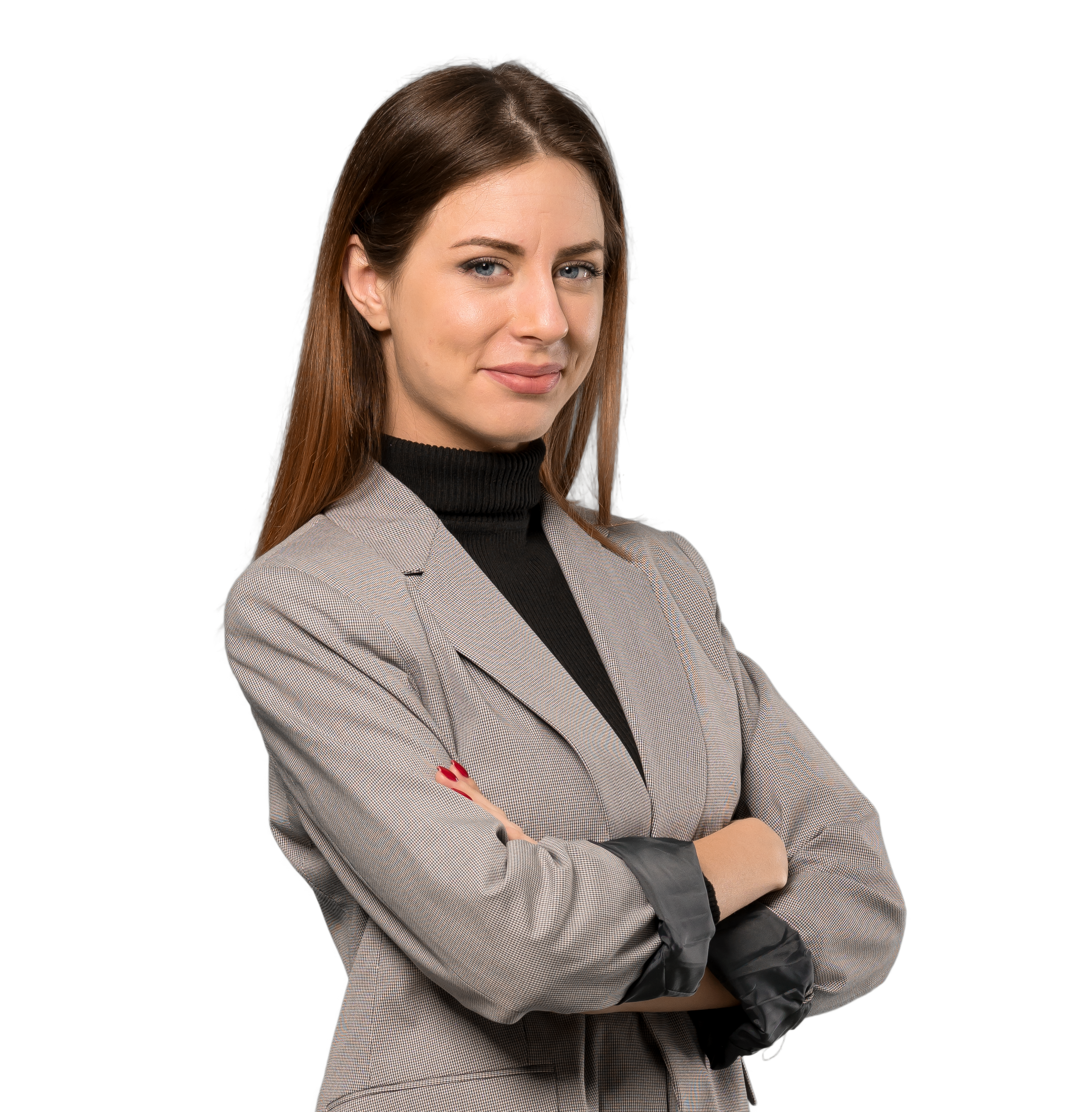 Ayrıntılı Bilgi
Adı Soyadı Meslek – Unvan
Kurum / Şirket adı
KONUKLAR
Adı Soyadı Meslek – Unvan
Kurum / Şirket adı
19 KASIM 2022
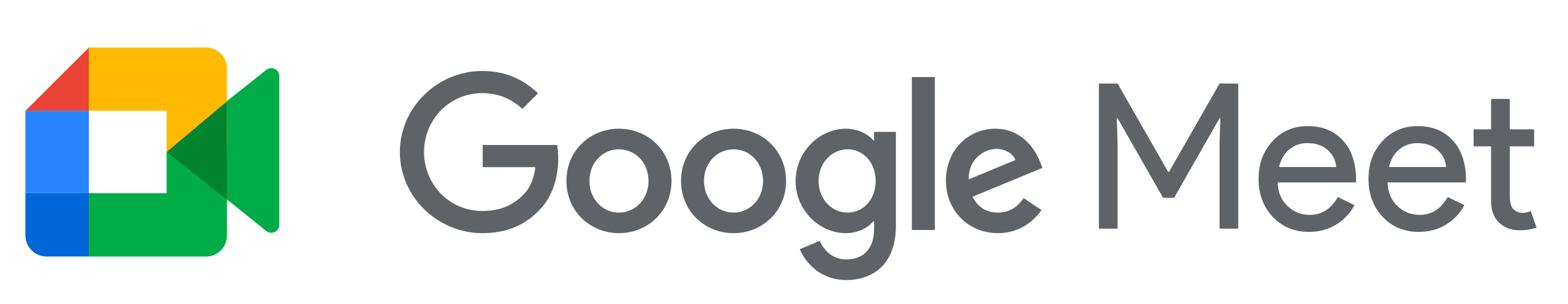 CUMARTESİ 10.00